LIGHT THEME
Sub-header
‹#›
Divider Slide 2
Sub-header
Divider Slide 2
Sub-header
Divider Slide 3
Sub-header
Header
Lorem ipsum dolor sit amet, mel clita vituperatoribus id, est ea harum oratio. Duo no putent blandit vituperatoribus. Vide modus has no, in mazim everti iisque cum. Accumsan fabellas suavitate ea eam, qui sint dicunt quaestio ex.
‹#›
Presentation Title
TEXT WITH PHOTO
Body copy goes here
TEXT WITH PHOTOS
‹#›
Header
Column 1
Column 2
‹#›
Presentation Title
Header
‹#›
Presentation Title
Graphic Elements
Copy and paste these graphic elements to use in your presentation to reinforce branding.
1
2
3
4
5
6
7
8
9
0
A
B
C
D
E
1
2
3
4
5
6
7
8
9
0
a
b
c
d
e
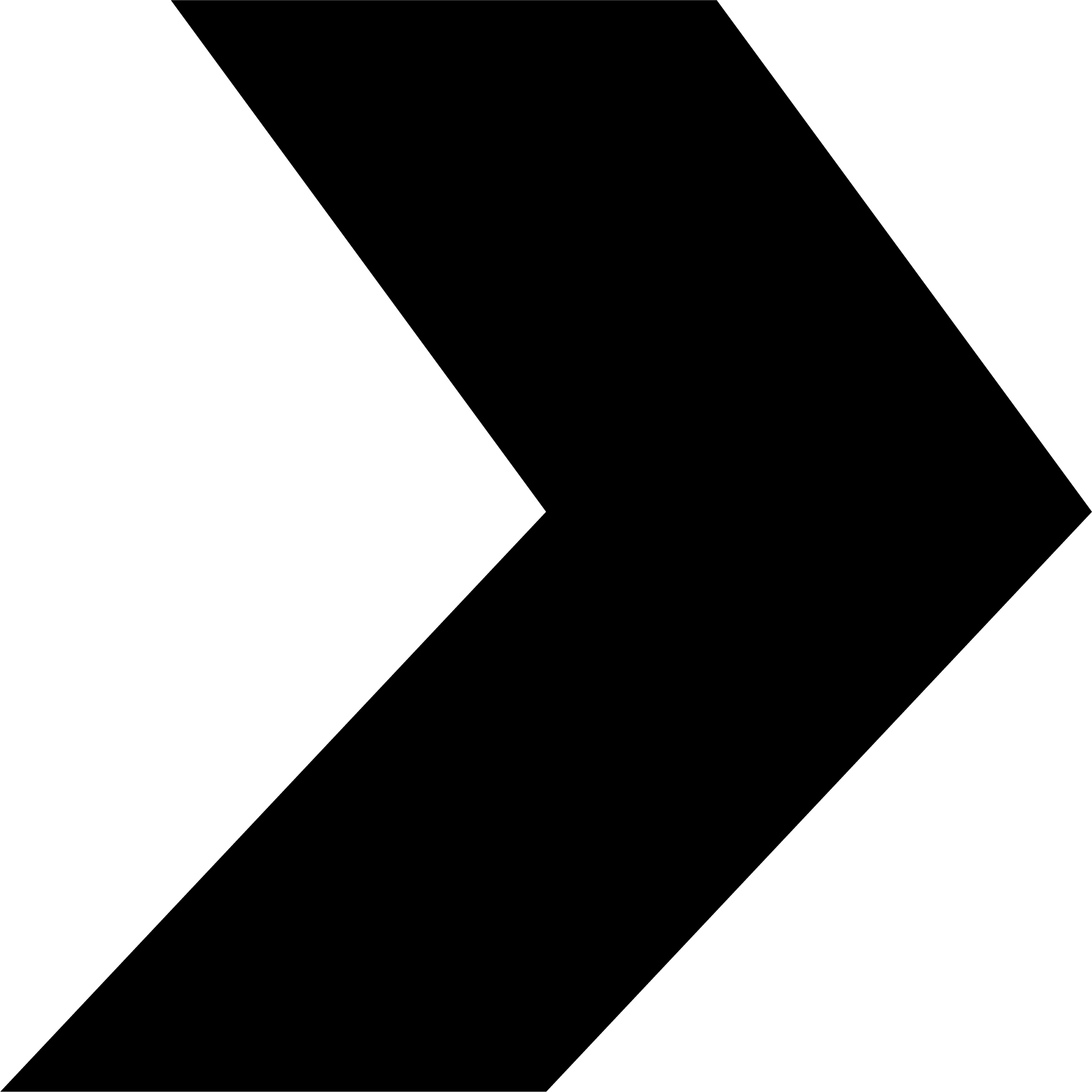 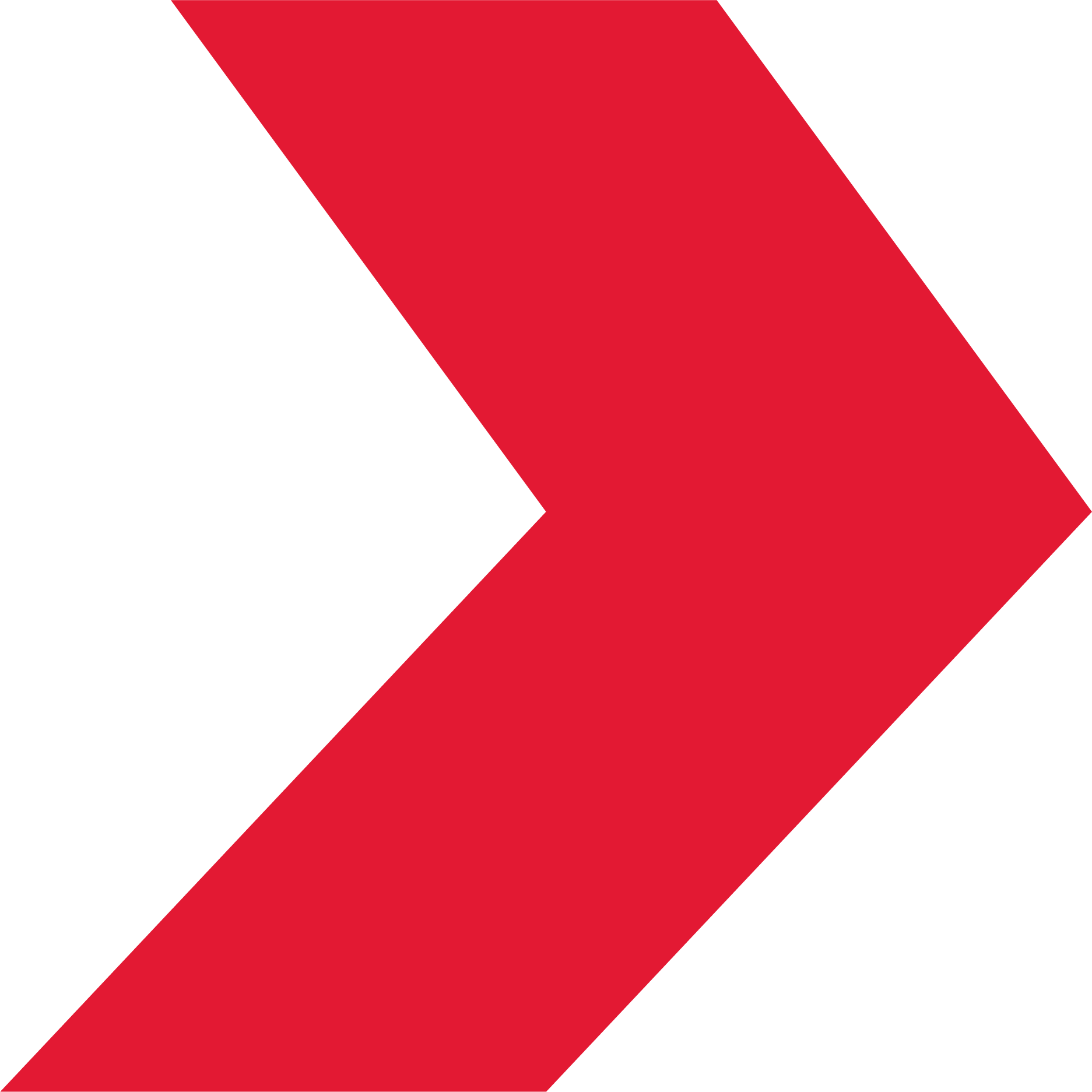 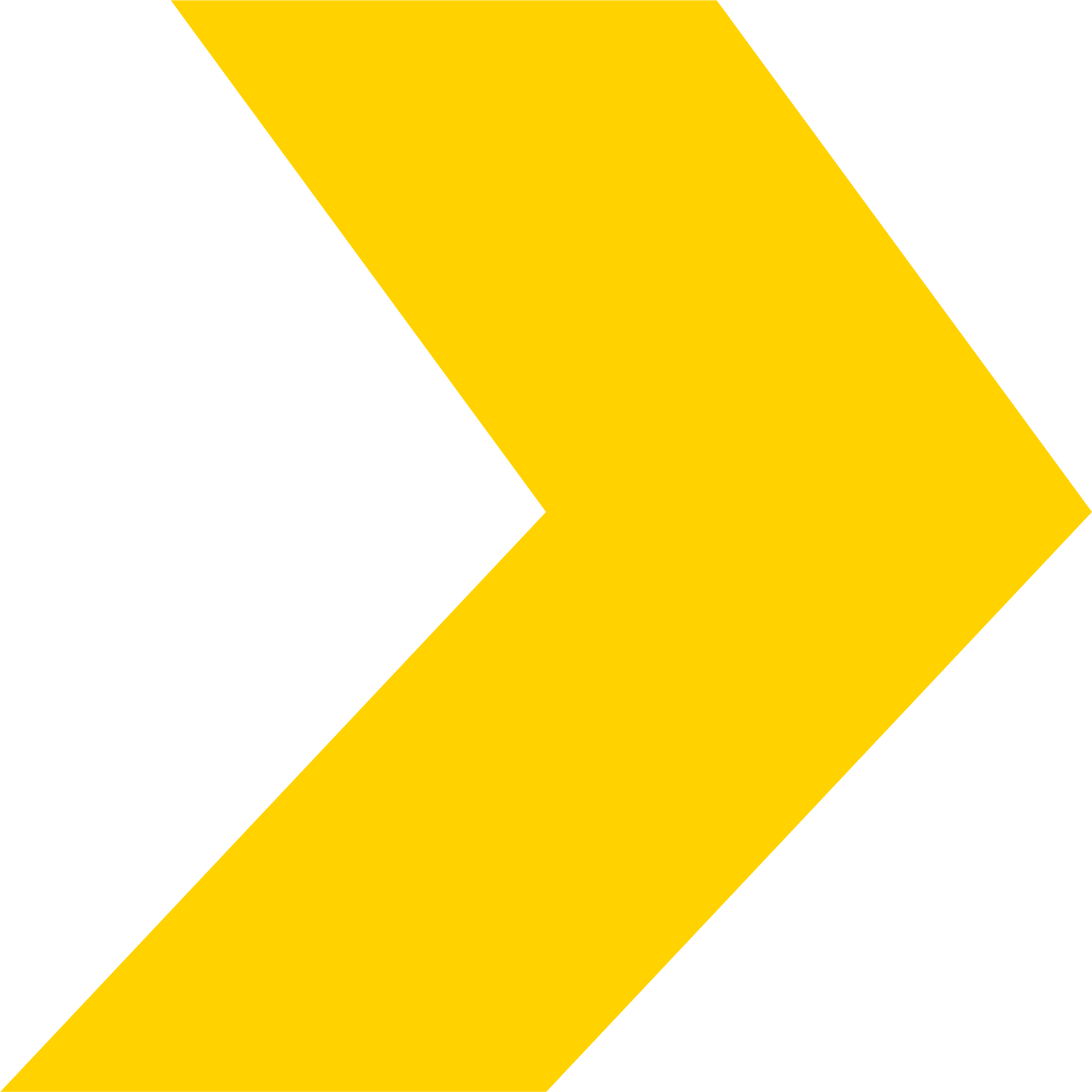 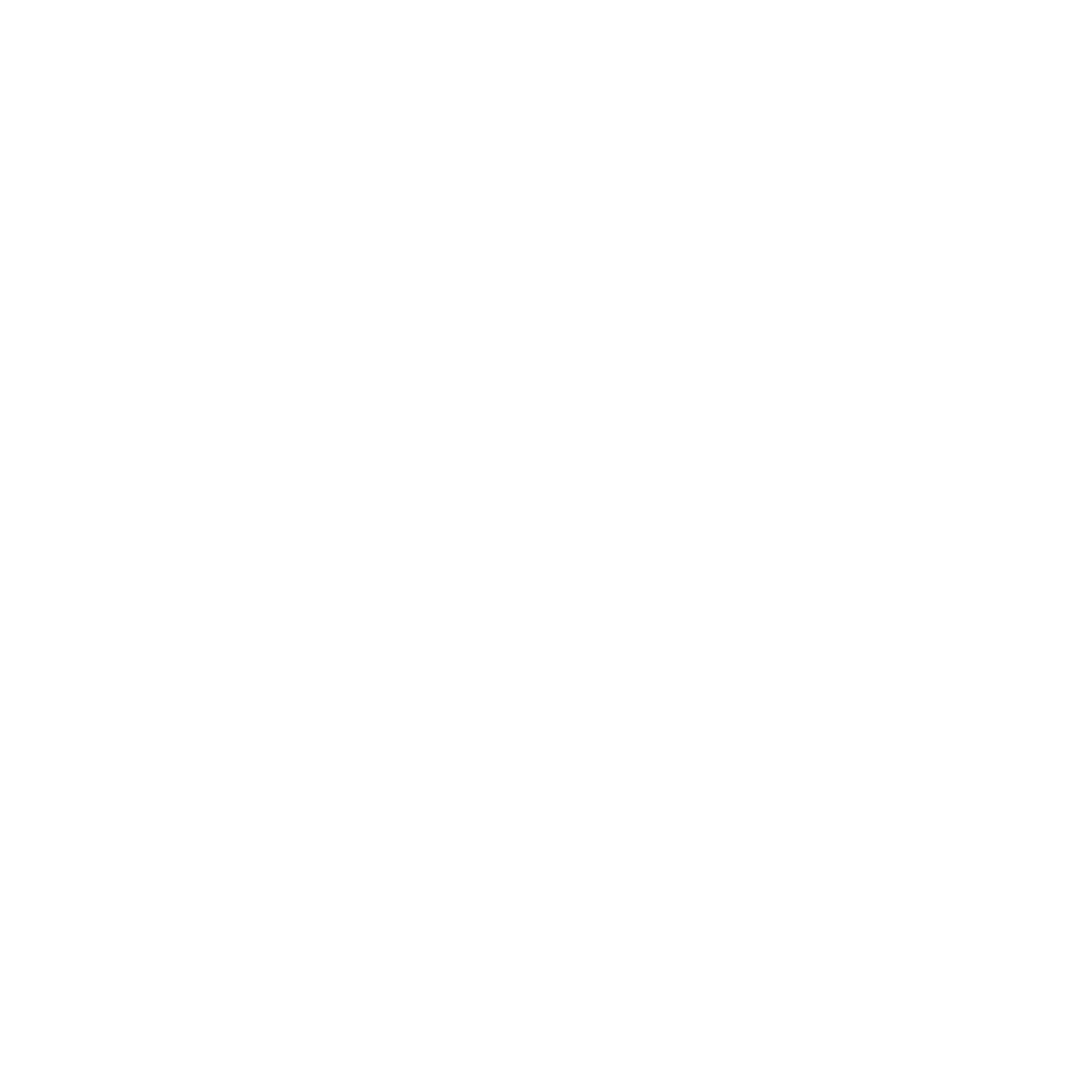 Graphic Elements
Copy and paste these graphic elements to use over photos.
When scaling elements, always hit SHIFT while dragging from a corner in order to maintain proper proportions.
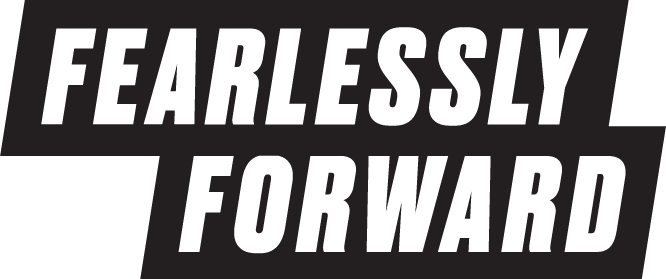 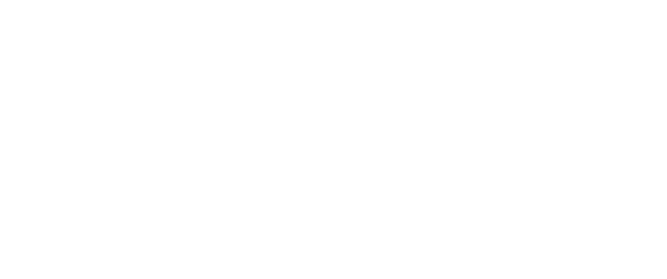 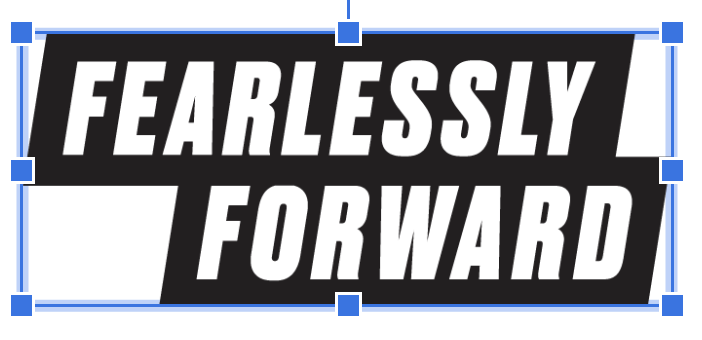 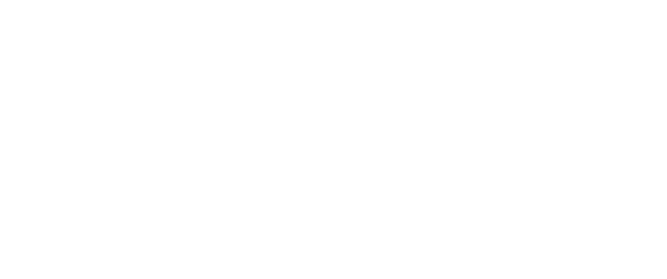 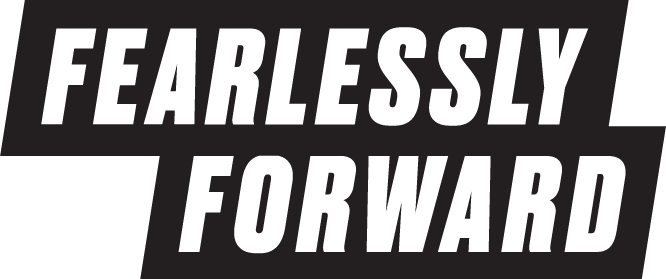 ‹#›
Dramatic Text & Photo 1
Dramatic Text & Photo 2
Dramatic Text & Photo 2